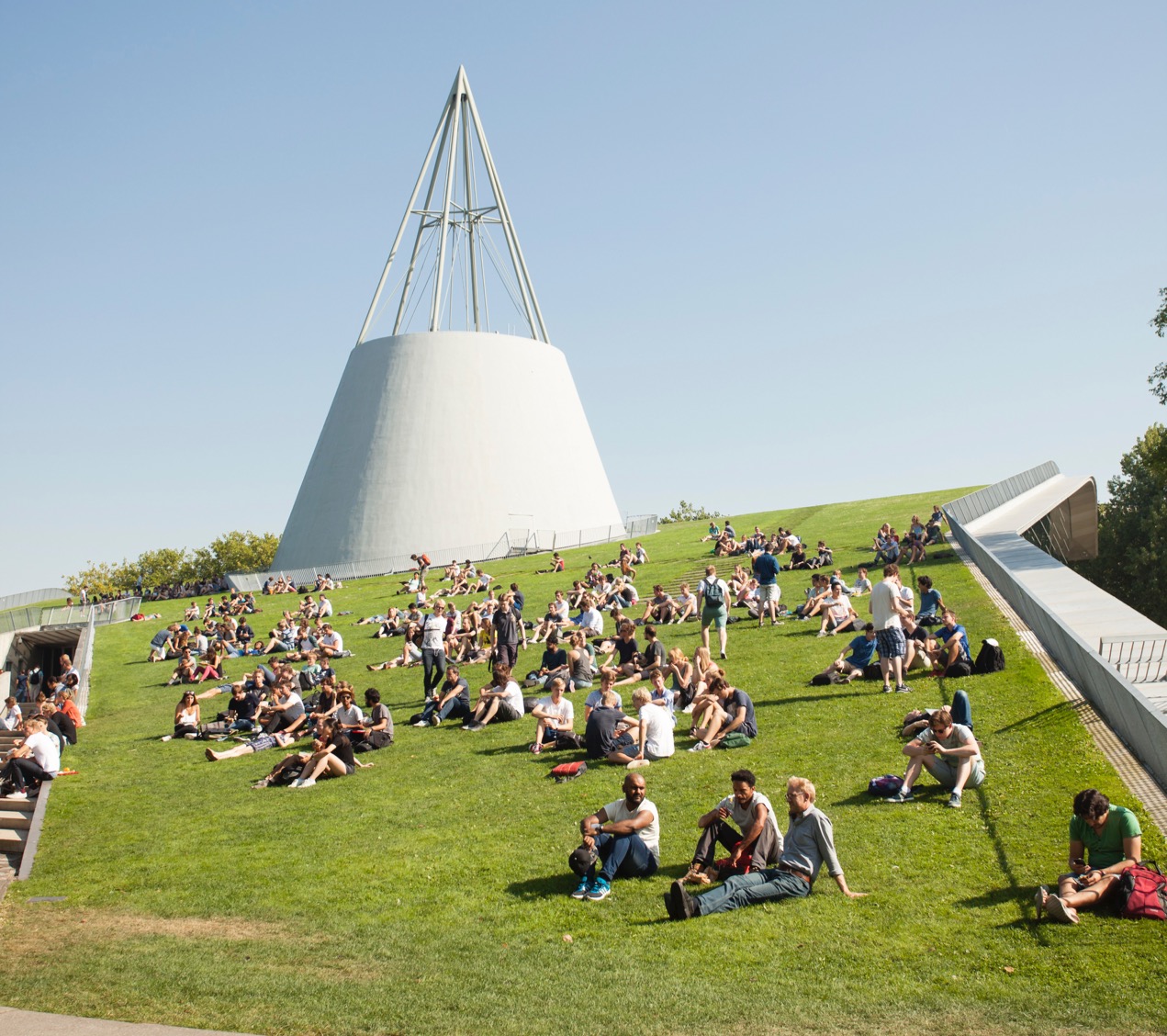 Research Data Management in Engineering disciplines
Marta Teperek, TU Delft
Libraries for Research Data 2018/11/06
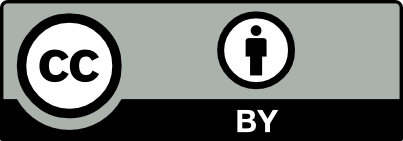 Researcher Engagement - what works? when? Case Studies
Data Stewards
Data Café
Data Champions
Data Conversations
Data Consultants
Researcher Engagement - what works? when? Case Studies
Aim of the project:
Help institutions increase engagement with research data management among researchers:
Gather different case studies on institutional approaches to engaging researchers with research data
Help institutions find methods most suitable for their settings
Outline of the project
Create a template for collection of structured case studies
Collect case studies
Edit and analyse the case studies
Publish the outcomes via textbook / website / other means
http://bit.ly/RDMengage
Timeline - 1 year project
Case study template - end of November 2018
Case study collection -  December 2018 & January 2019
Editing and analysis -  February & March 2019
Project update - RDA plenary in March 2019
Final results published (textbook, other media) -  June - August 2019
Results disseminated - RDA plenary in November 2019.
http://bit.ly/RDMengage
What happened so far?
25+ people expressed their interest in being involved
Draft template + project brief ready for your feedback
http://bit.ly/RDMengage
How can you get involved?
Be part of the project group - be informed about & be invited to participate in all project developments
Take on dedicated tasks:
Lead case study collection
Lead case study edition
Lead case study analysis
Lead the data publication
Lead the textbook publishing
Lead the website creation
Present at RDA in March 2019
Lead outputs dissemination
Present at RDA in November 2019
…..
Interested? Drop me an email: m.teperek@tudelft.nl
Contact
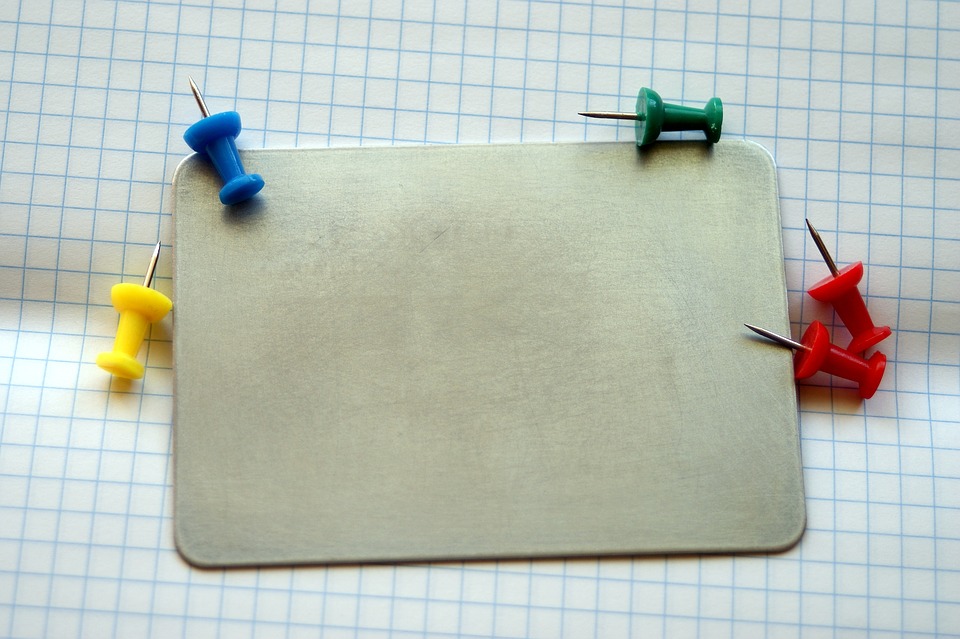 Marta Teperek

Data Stewardship Coordinator
Technical University Delft

m.teperek@tudelft.nl
      @martateperek
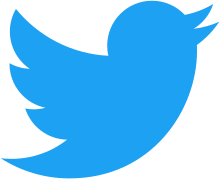